Indikace (historie krajiny, deštníkové druhy apod.)
Eliška Aubrechtová
Indikace (historie krajiny, deštníkové druhy apod.)
Historie krajiny
současná podoba krajiny je ovlivněna mnoha faktory (klima, podloží a substrát, geomorfologie, historie)
v ochraně přírody je kladen důraz na původní/přírodní biotopy
vývoj krajiny může vysvětlit rozšíření organismů, jejich příbuznost, vztah k prostředí
Indikace (historie krajiny, deštníkové druhy apod.)
Historie krajiny
proměny krajiny 
pohyby kontinentů
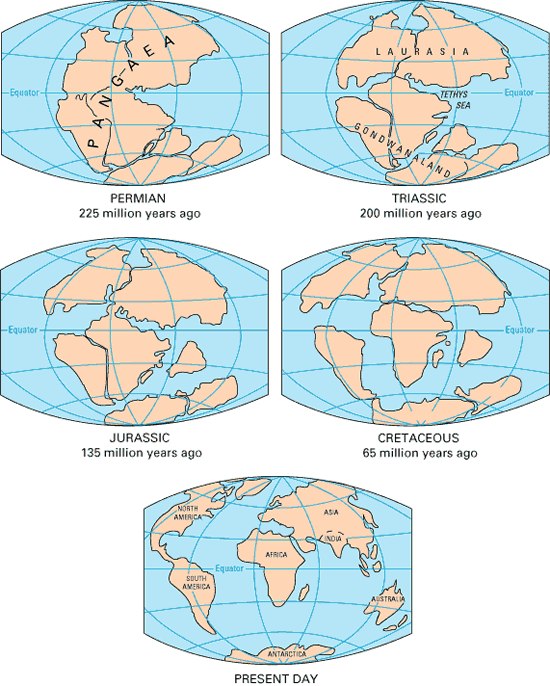 Indikace (historie krajiny, deštníkové druhy apod.)
Historie krajiny
proměny krajiny 
pohyby kontinentů
změny klimatu – kolísání hladiny
   moří, doby ledové a meziledové
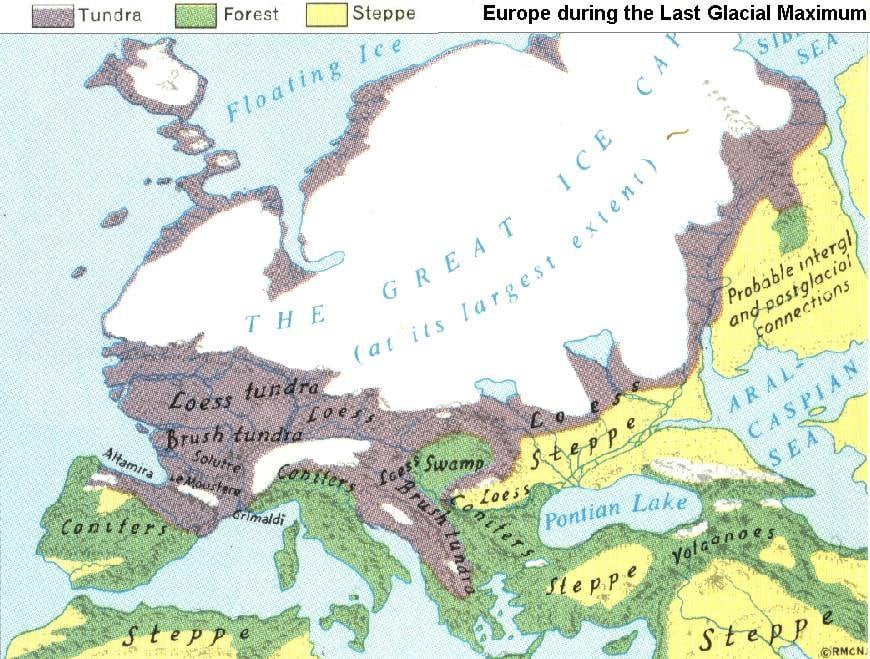 Indikace (historie krajiny, deštníkové druhy apod.)
Historie krajiny
proměny krajiny 
pohyby kontinentů
změny klimatu – kolísání hladiny
   moří, doby ledové a meziledové
antropogenní vlivy – zemědělství, obydlí
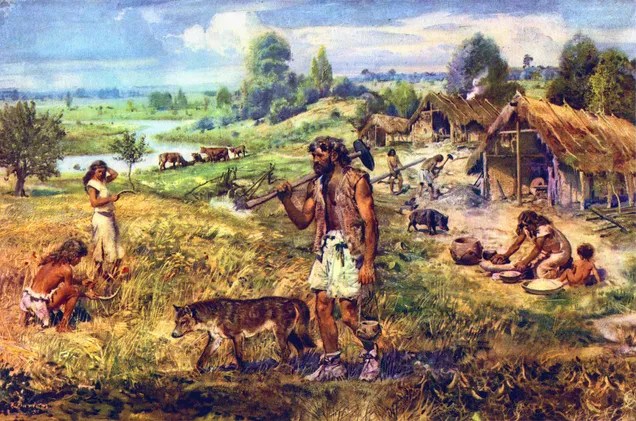 Indikace (historie krajiny, deštníkové druhy apod.)
Historie krajiny
získávání informací – živé organismy (bioindikátory)
zbytky živočichů – schránky měkkýšů, kosti, zuby (bioindikátory)
zbytky rostlin – pyly a makrozbytky (listy, uhlíky, semena)
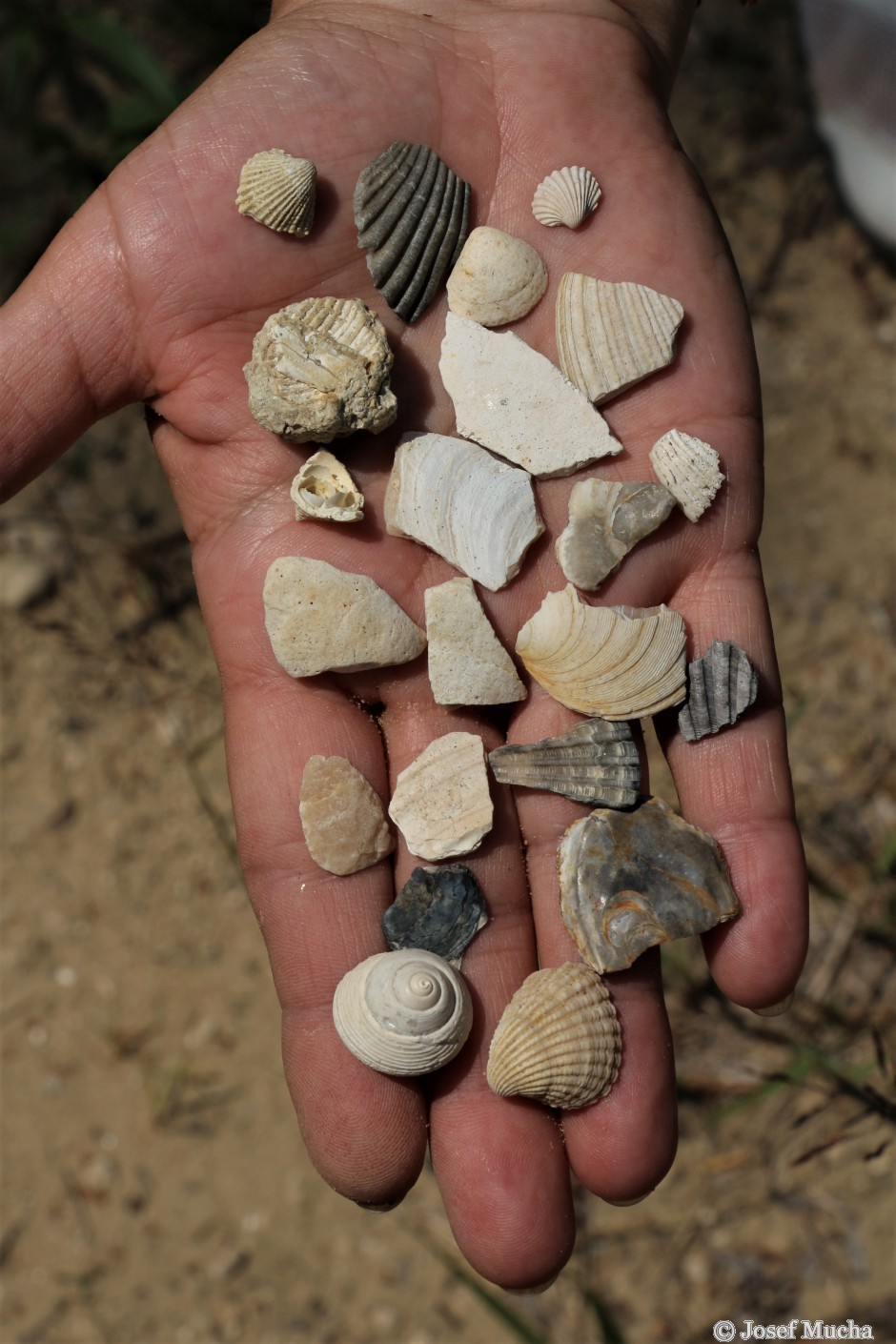 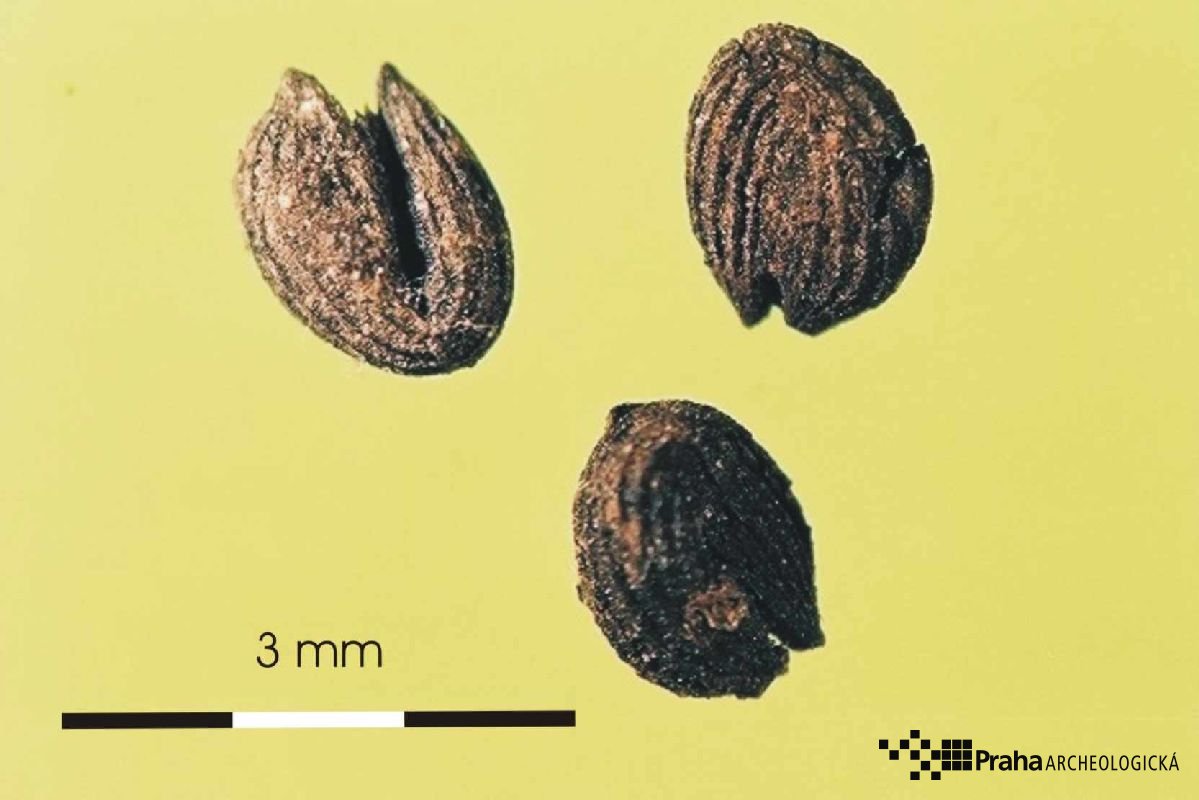 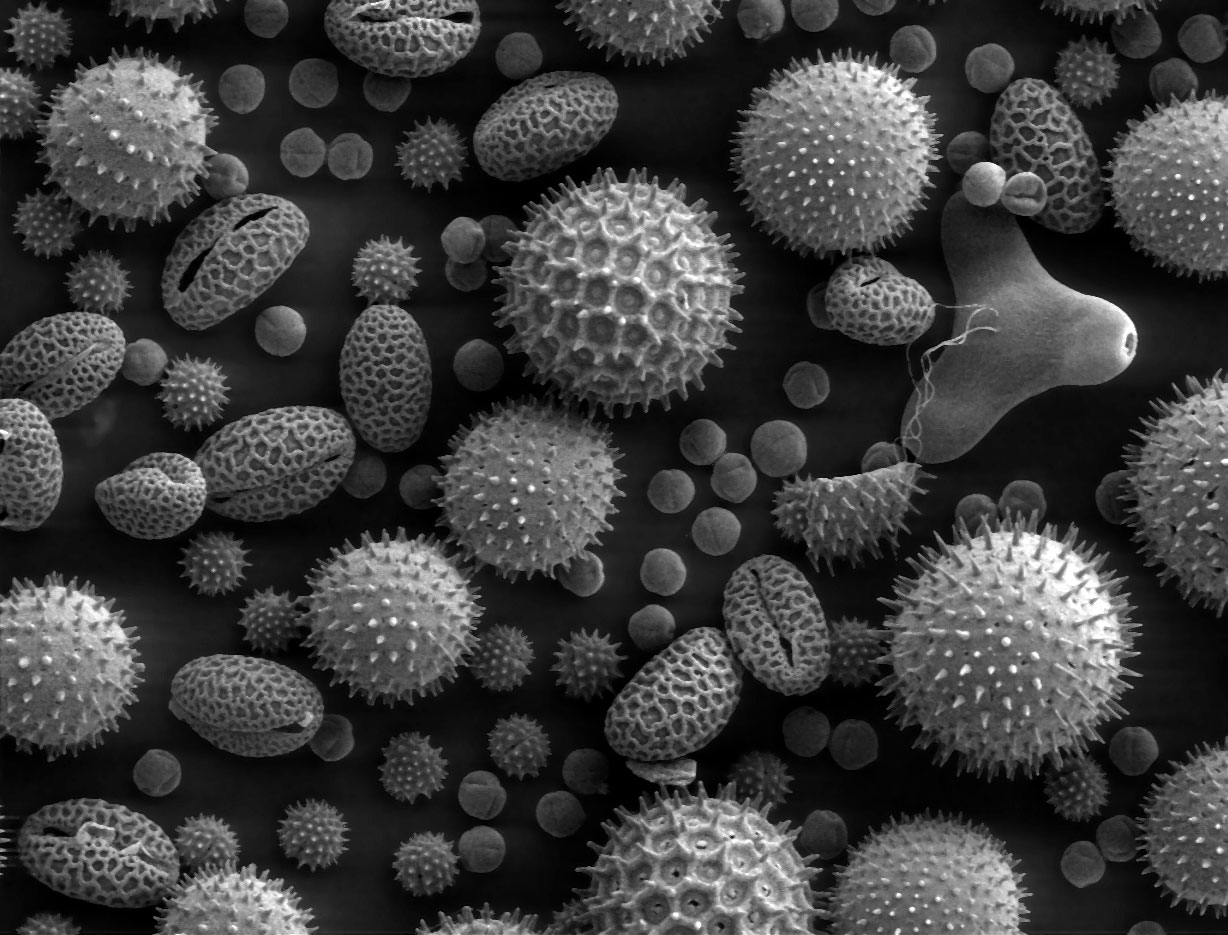 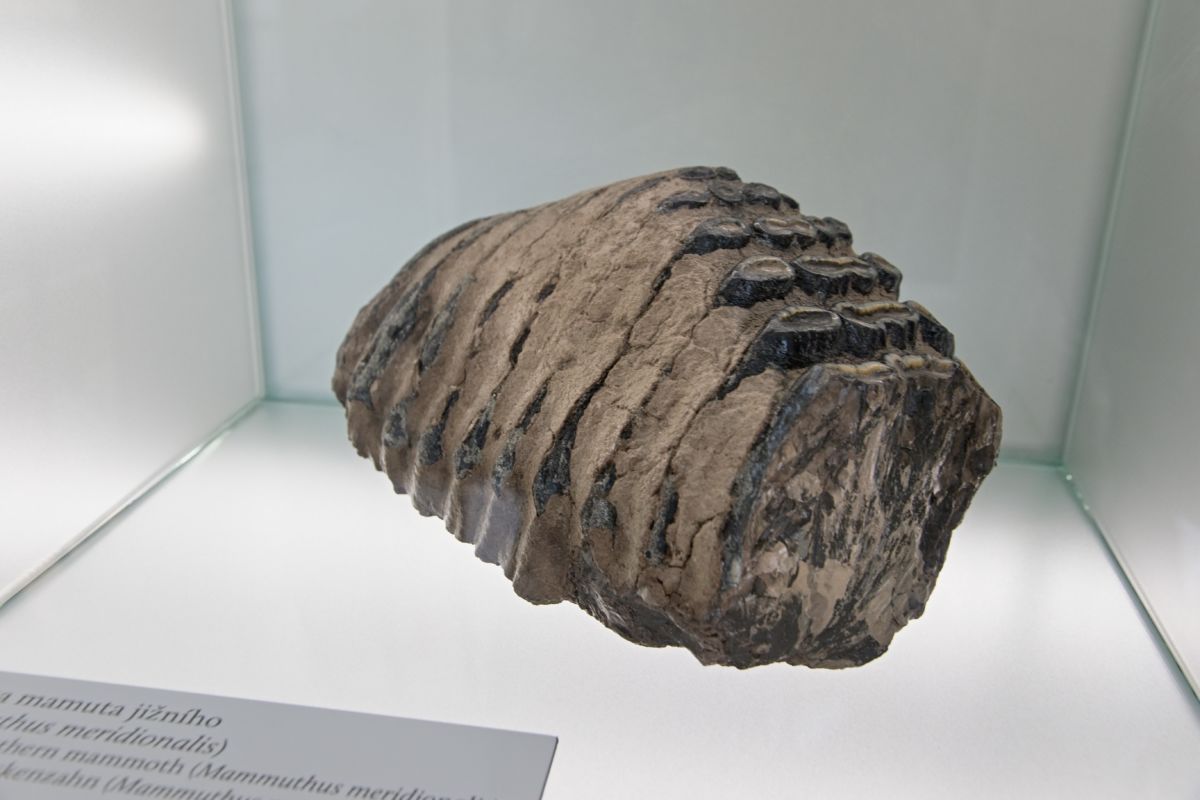 Indikace (historie krajiny, deštníkové druhy apod.)
Historie krajiny
získávání informací 
geologie – morény (rozsah ledovců), usazeniny (rozsah moří), pedologie
vrty ledovců a mořského dna – změny izotopu 18O  (změny teploty)
historické prameny
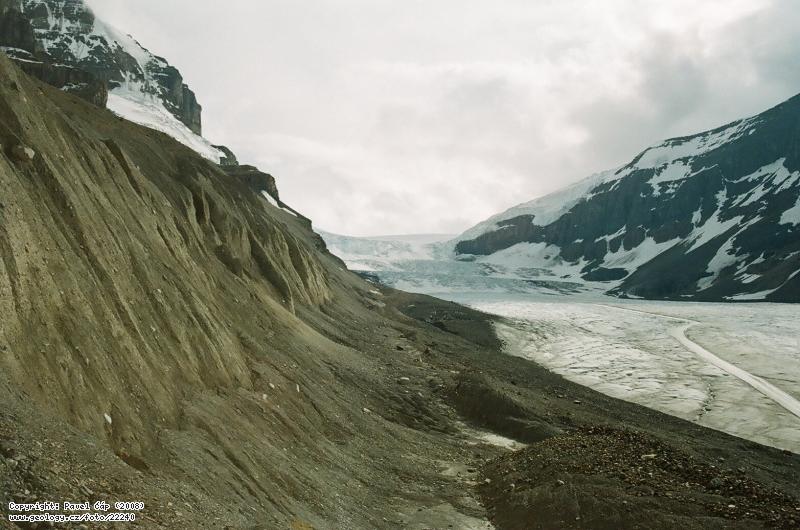 Indikace (historie krajiny, deštníkové druhy apod.)
Historie krajiny
historické prameny
kroniky a pověsti
Indikace (historie krajiny, deštníkové druhy apod.)
Historie krajiny
historické prameny
kroniky a pověsti
staré názvy – Mokré, Blatná, Borek, Na Pískách, …
Indikace (historie krajiny, deštníkové druhy apod.)
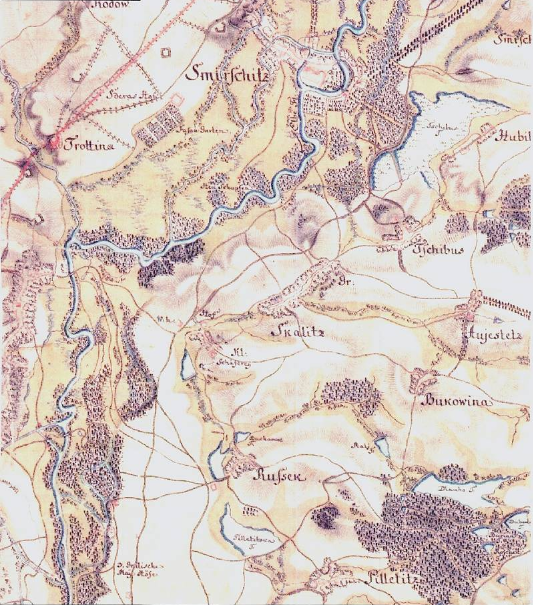 Historie krajiny
historické prameny
kroniky a pověsti
staré názvy – Mokré, Blatná, Borek, Na Pískách, …
mapování – Müllerova mapa, I. vojenské mapování, II. vojenské mapování, III. vojenské mapování
Indikace (historie krajiny, deštníkové druhy apod.)
Historie krajiny
historické prameny
kroniky a pověsti
staré názvy – Mokré, Blatná, Borek, Na Pískách, …
mapování – Müllerova mapa, I. vojenské mapování, II. vojenské mapování, III. vojenské mapování
obrazy, fotografie – krajiny (ale i třeba typy mraků)
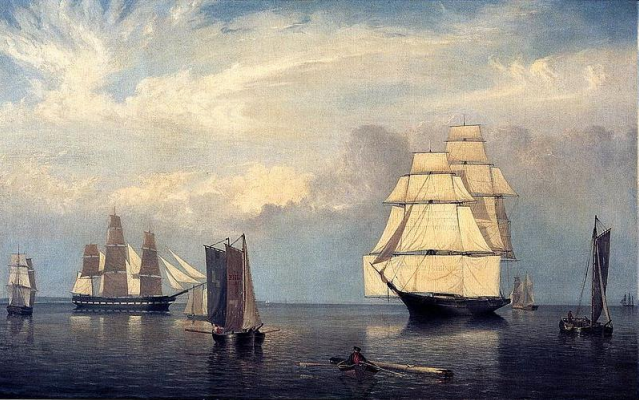 Indikace (historie krajiny, deštníkové druhy apod.)
Historie krajiny
historické prameny
kroniky a pověsti
staré názvy – Mokré, Blatná, Borek, Na Pískách, …
mapování – Müllerova mapa, I. vojenské mapování, II. vojenské mapování, III. vojenské mapování
obrazy, fotografie
vyprávění – do 90ti let nazpátek
Indikace (historie krajiny, deštníkové druhy apod.)
Relikty
organismus přežívající na určitém místě od dávných geologických období
refugia – pozůstatek původního rozšíření (útočiště), izolování od okolí
klimatické
geografické – pohyb kontinentů, vznik pohoří
antropogenní – odlesňování, nadměrný lov
rašeliniště, horská prameniště, suťová pole, kamenité hole, kary, kontinentální stepi, lesostepi
Indikace (historie krajiny, deštníkové druhy apod.)
Relikty
glaciální relikty – po době ledové, organismy „utíkaly“ před zaledněním -> rozšíření do nových míst -> oteplení a ústup ledovce -> pozůstatky v refugiích
absolutní – dříve hojný, nyní jen na jednom místě
relativní – reliktní pouze na nějakém území, jinde může být hojný

X endemit – rozšířen pouze na určitém omezeném území v současné době
Indikace (historie krajiny, deštníkové druhy apod.)
Relikty
saranče horská – horské louky a paseky – Jeseníky, rašeliniště – J Čechy
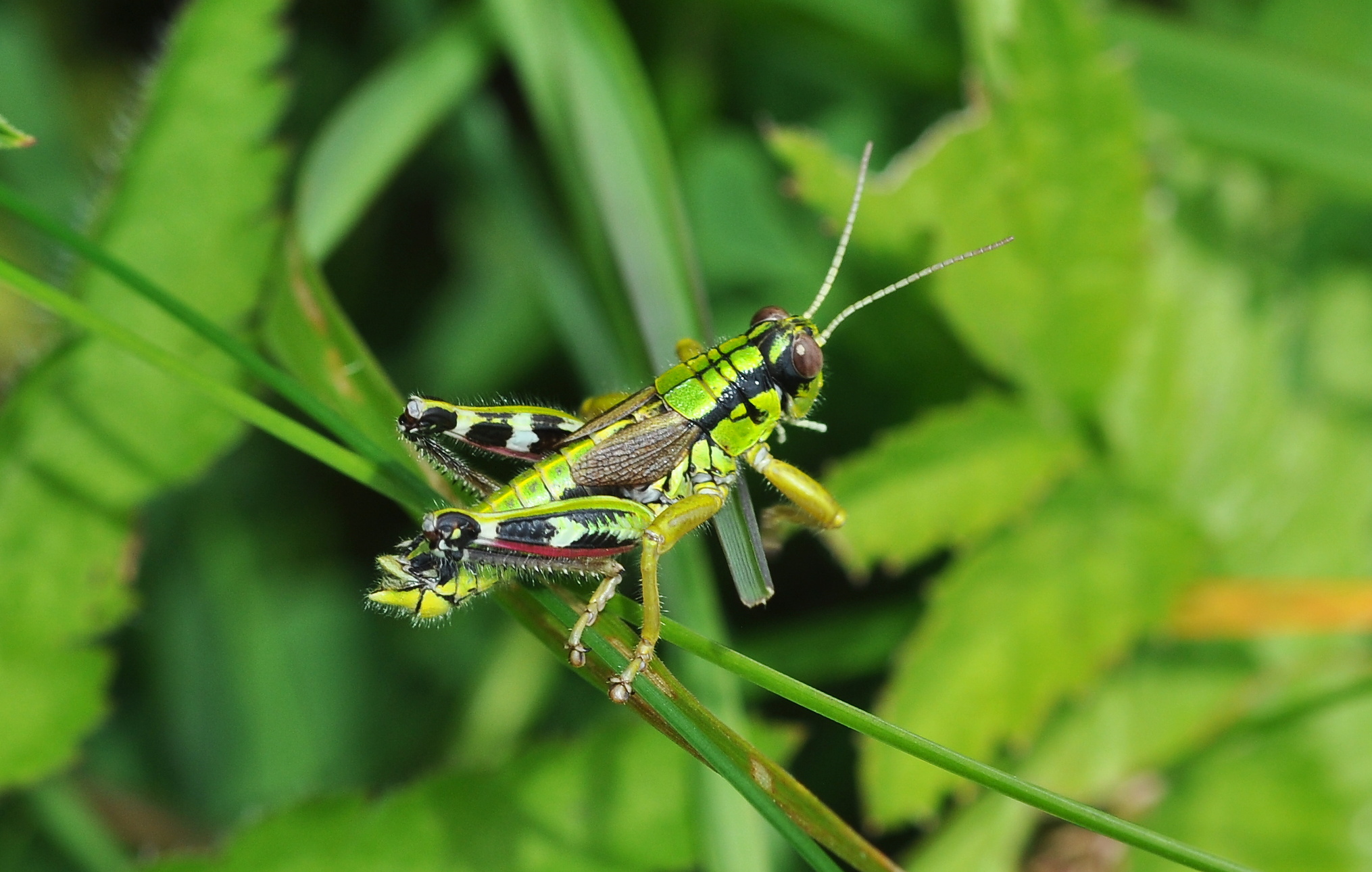 Indikace (historie krajiny, deštníkové druhy apod.)
Relikty
saranče horská – horské louky a paseky – Jeseníky, rašeliniště – J Čechy
vrkoč bažinný – 2mm, CHKO Kokořínsko, J Morava, Bílé Karpaty
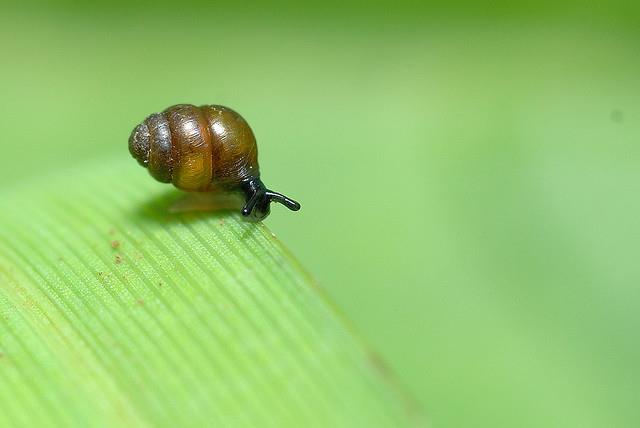 Indikace (historie krajiny, deštníkové druhy apod.)
Bioindikace a bioindikátor
podle toho, co zde žije, můžeme odhadnout některé vlastnosti prostředí
bioindikátor – organismus, podle kterého můžeme odhadnout charakteristiky prostředí
dostatečně prozkoumaný druh, dobře známe jeho nároky na prostředí
často rostliny, méně často živočichové – především vodní 
vyhodnocuje se přítomnost organismu, stav populace, deformace, akumulace látek
Indikace (historie krajiny, deštníkové druhy apod.)
Živočichové jako bioindikátory
měkkýši – málo pohyblivý (perlorodka říční)
nároční na kvalitu vody – blešivci, rak říční
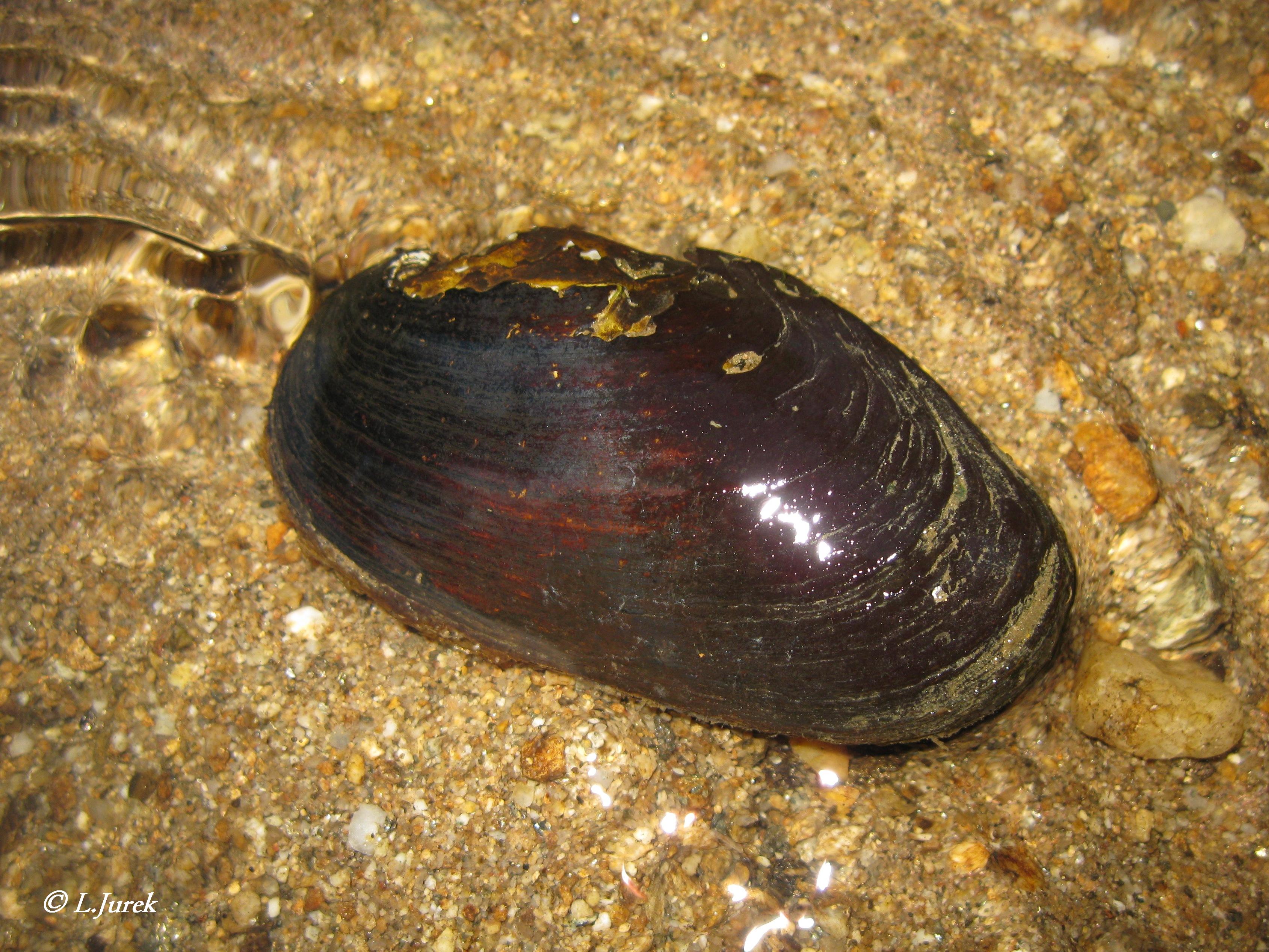 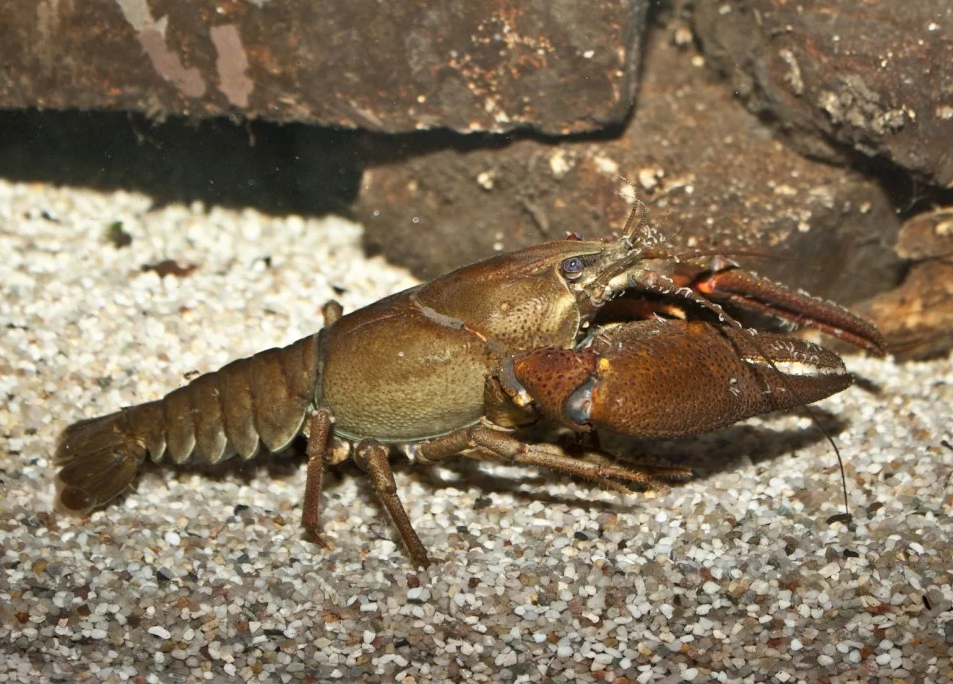 Indikace (historie krajiny, deštníkové druhy apod.)
Živočichové jako bioindikátory
měkkýši – málo pohyblivý
nároční na kvalitu vody – blešivci, perlorodka říční, rak říční
na souši se používají tzv. deštníkové druhy
Indikace (historie krajiny, deštníkové druhy apod.)
Pauza
Indikace (historie krajiny, deštníkové druhy apod.)
Deštníkový druh
metoda bioindikace – posouzení kvality biotopu
najít všechna zvířata na lokalitě moc nejde
vybereme jeden nebo několik dobře poznatelných druhů
často motýli
Indikace (historie krajiny, deštníkové druhy apod.)
Deštníkový druh
ochranou tohoto druhu zaštiťujeme ochranu dalších, mnohdy více ohrožených druhů
jeho přítomnost poukazuje na místa s vyšší biodiverzitou
dobře prozkoumaný – známe jeho nároky -> management lokalit
často má klíčovou roli v ekosystému -> klíčový druh
pokud je i atraktivní -> větší zájem veřejnosti -> vlajkový druh
Indikace (historie krajiny, deštníkové druhy apod.)
Deštníkový druh
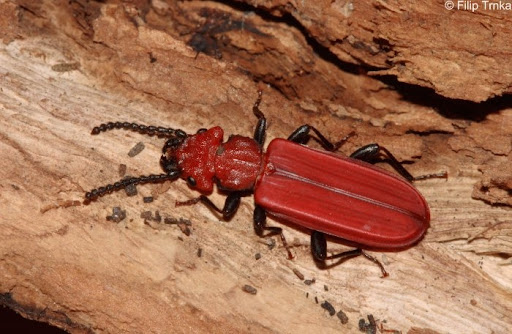 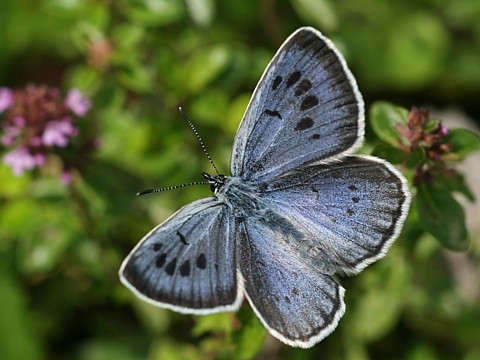 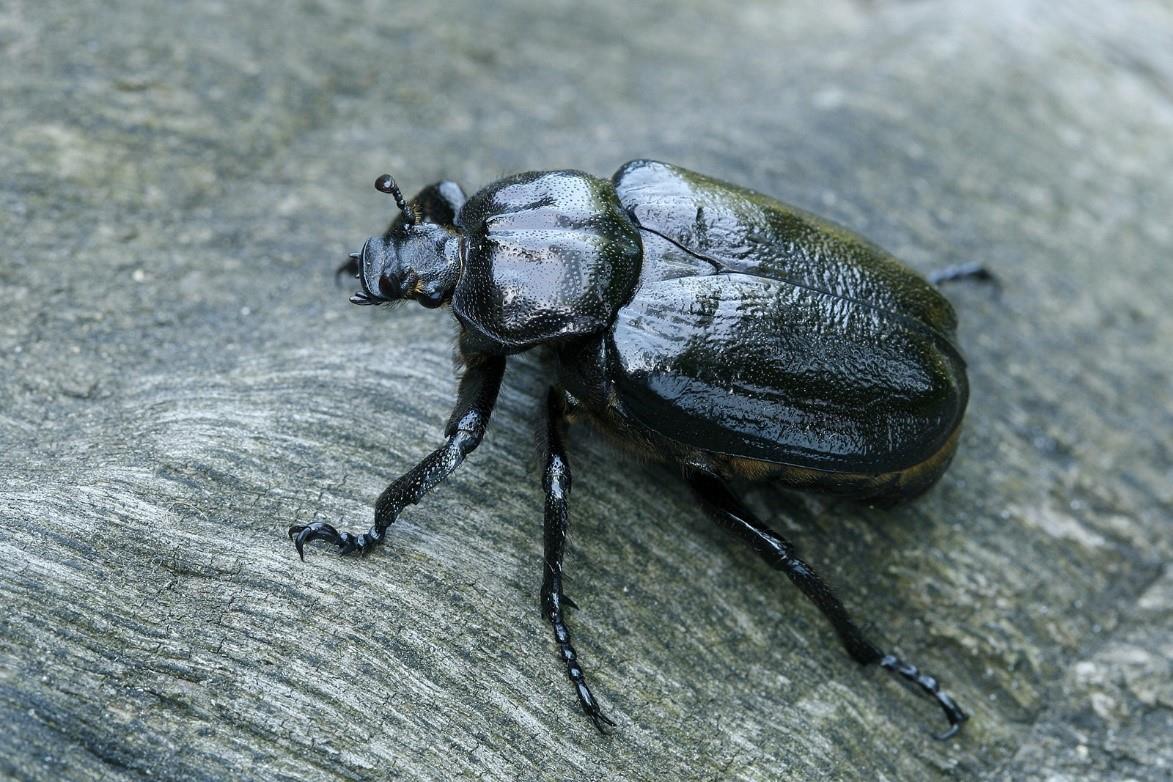 Indikace (historie krajiny, deštníkové druhy apod.)
Vlajkový druh
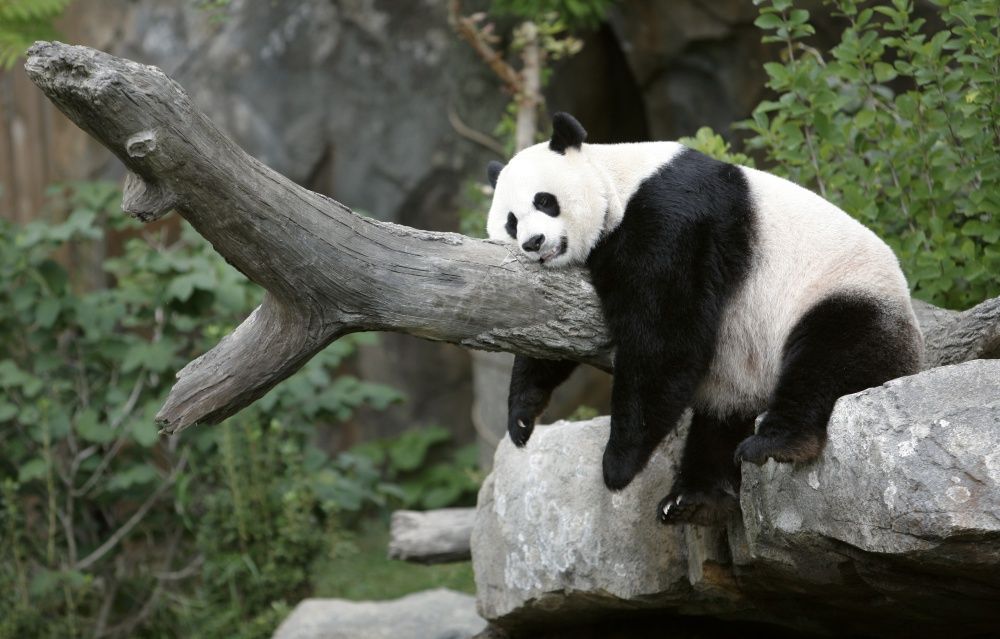 Indikace (historie krajiny, deštníkové druhy apod.)
Vlajkový druh
charismatický/atraktivní a obecně známý druh pro popularizaci ochrany přírody
-> přísun financí -> management lokality -> ochrana celého habitatu (deštníkové druhy)
kulturní hodnota (endemity) – ztotožnění s „jejich“ druhem 
nemusí být výrazně ohrožený
Indikace (historie krajiny, deštníkové druhy apod.)
Vlajkový druh
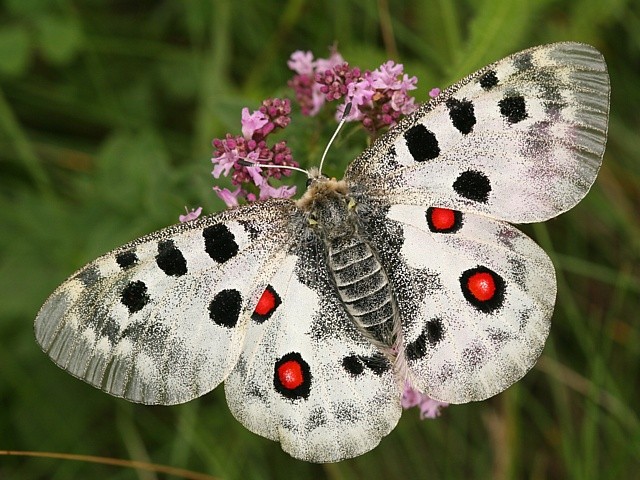 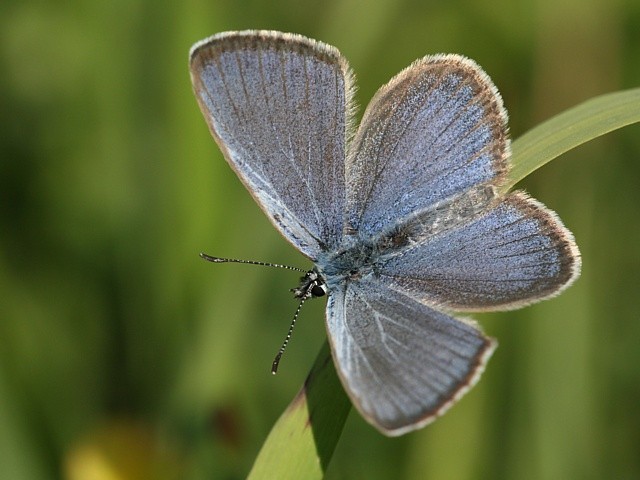 Indikace (historie krajiny, deštníkové druhy apod.)
Vlajkový druh
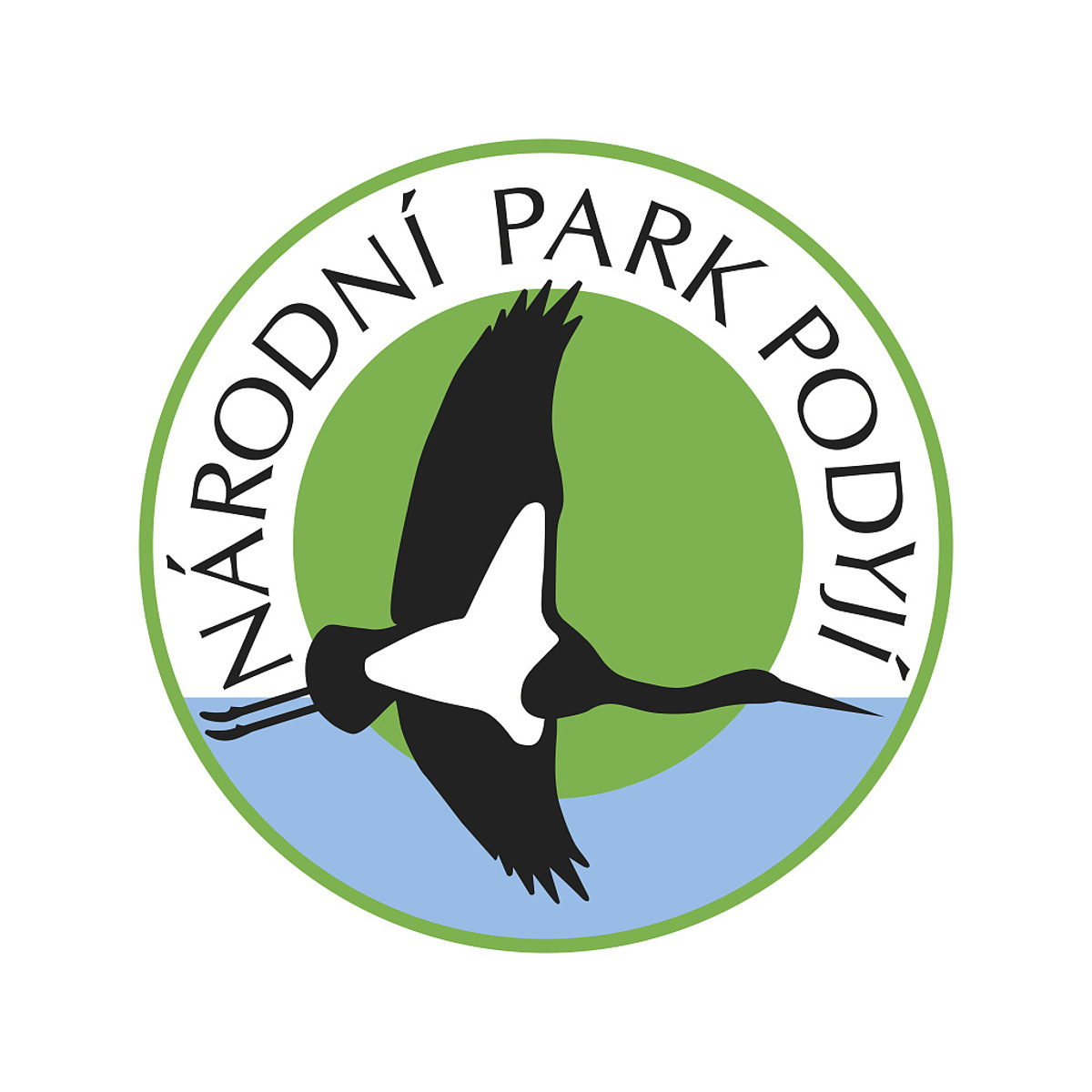 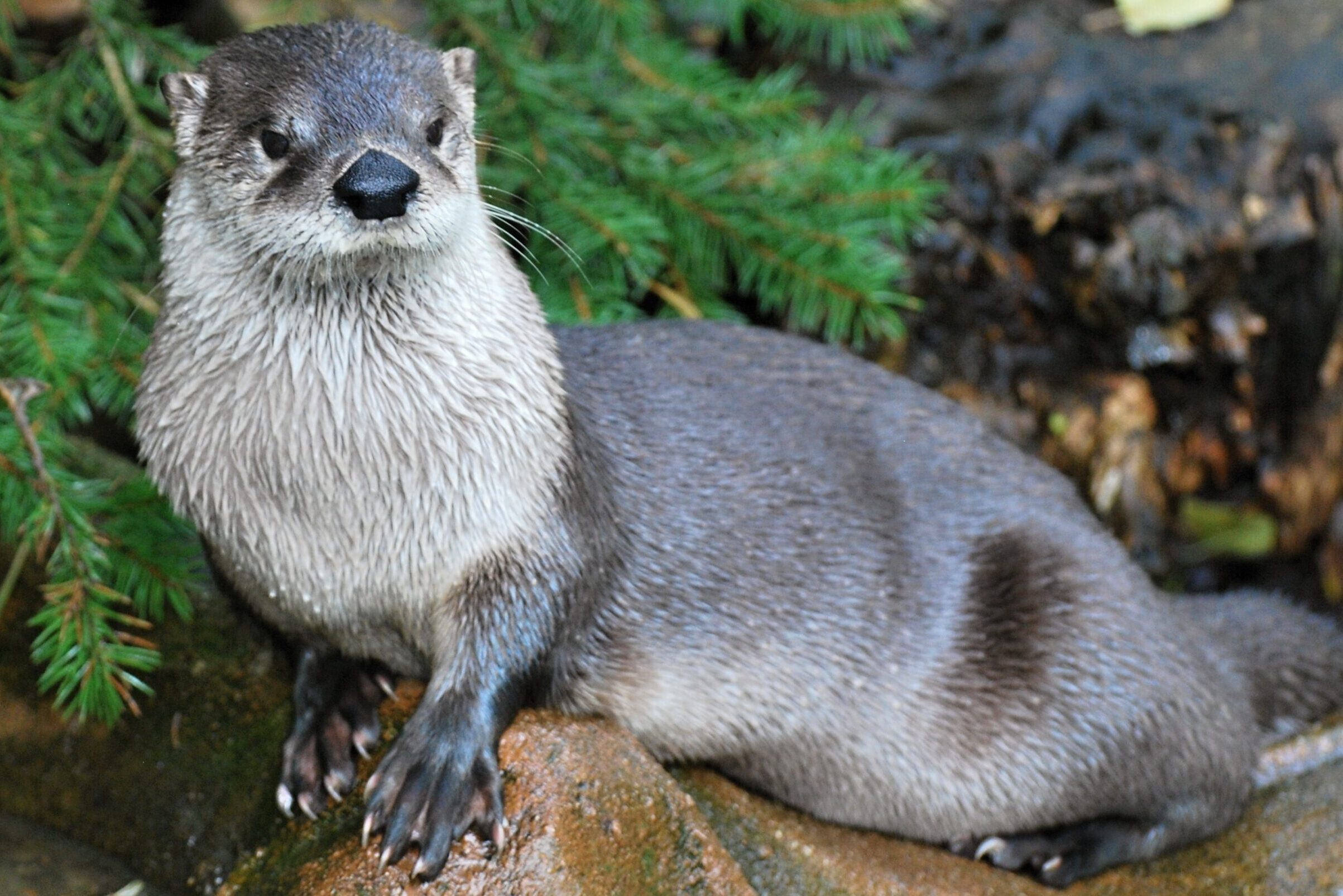 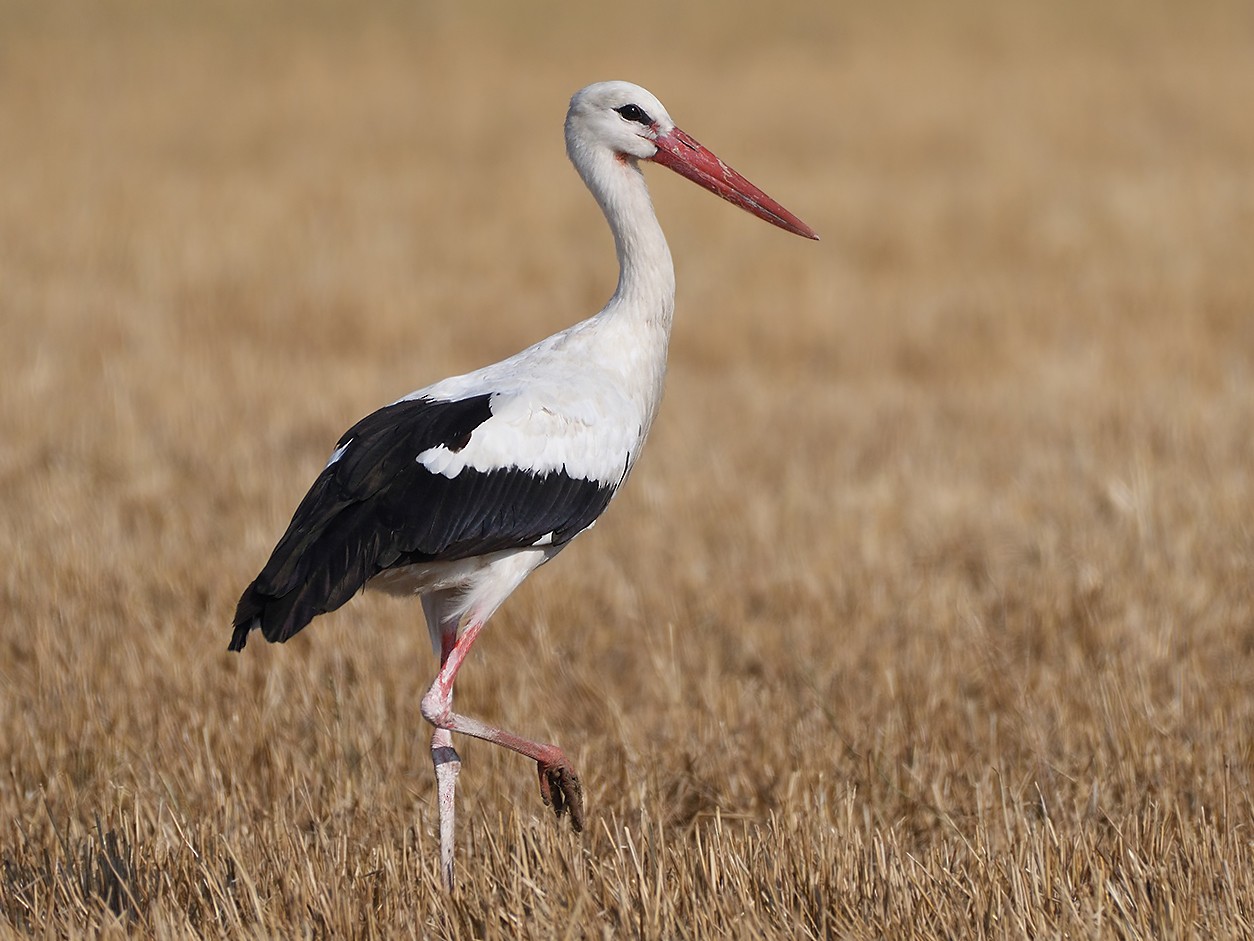 Indikace (historie krajiny, deštníkové druhy apod.)
Klíčový druh
rozhodující role v ekosystému – nepřítomnost ohrožuje jeho existenci
dominanty a opylovači 
predátoři – regulace kořisti (při přemnožení např. spásání dominantních rostlin)
parazité – regulace počtu hostitelského druhu
může tvořit malou část celkové biomasy a přesto má velký vliv na celý ekosystém
Indikace (historie krajiny, deštníkové druhy apod.)
Klíčový druh
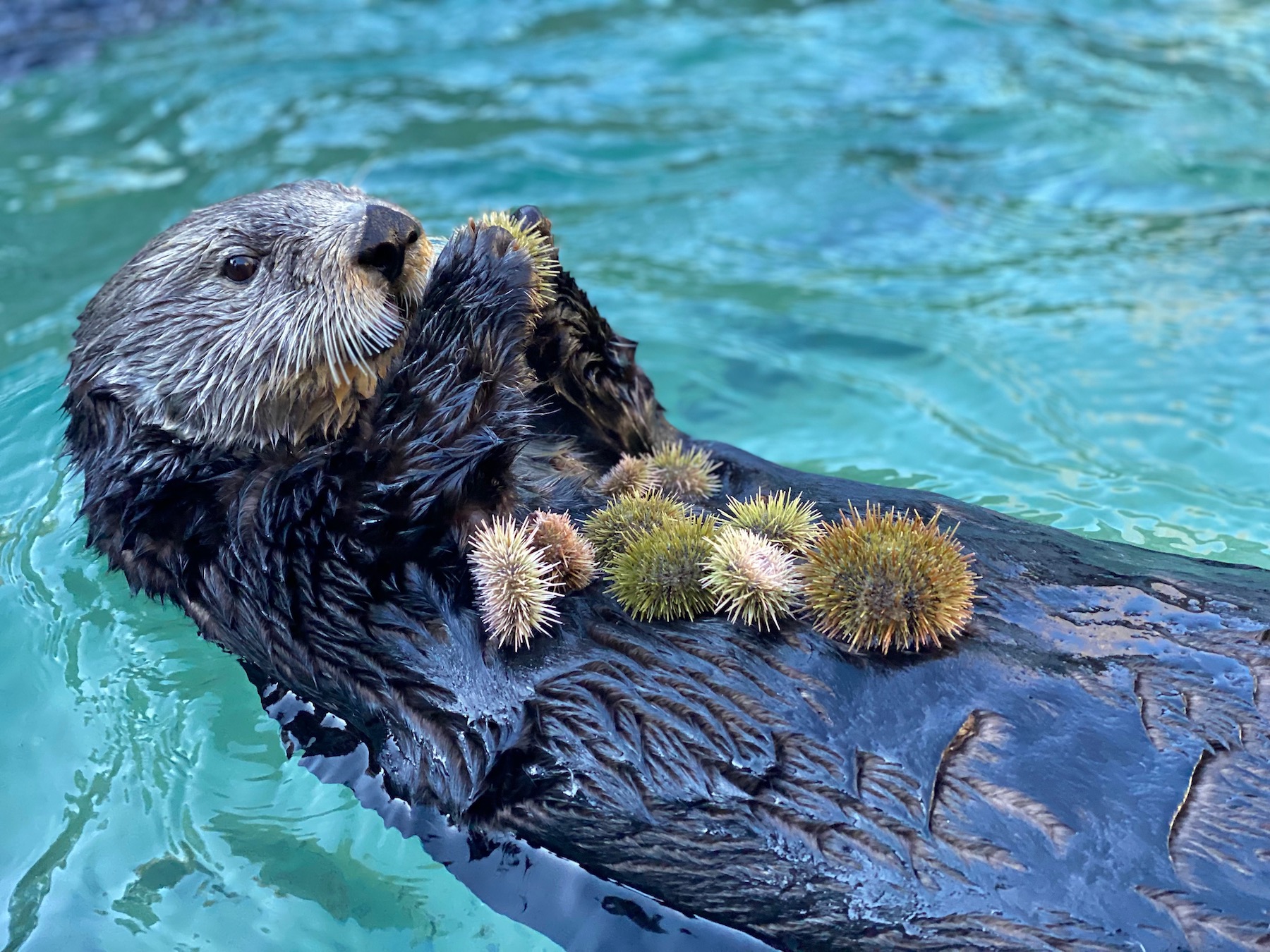 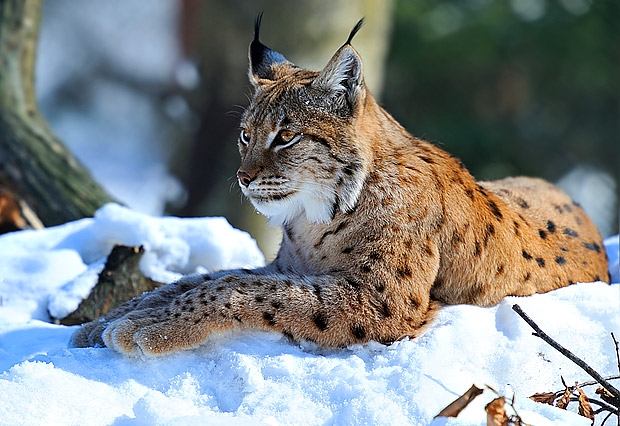 Indikace (historie krajiny, deštníkové druhy apod.)
Ekosystémový inženýr
dokáže měnit ekosystém na úplně jiný
navyšuje se druhová rozmanitost a heterogenita prostředí
Indikace (historie krajiny, deštníkové druhy apod.)
Ekosystémový inženýr
bobr, mravenci, lýkožrout, slon, …
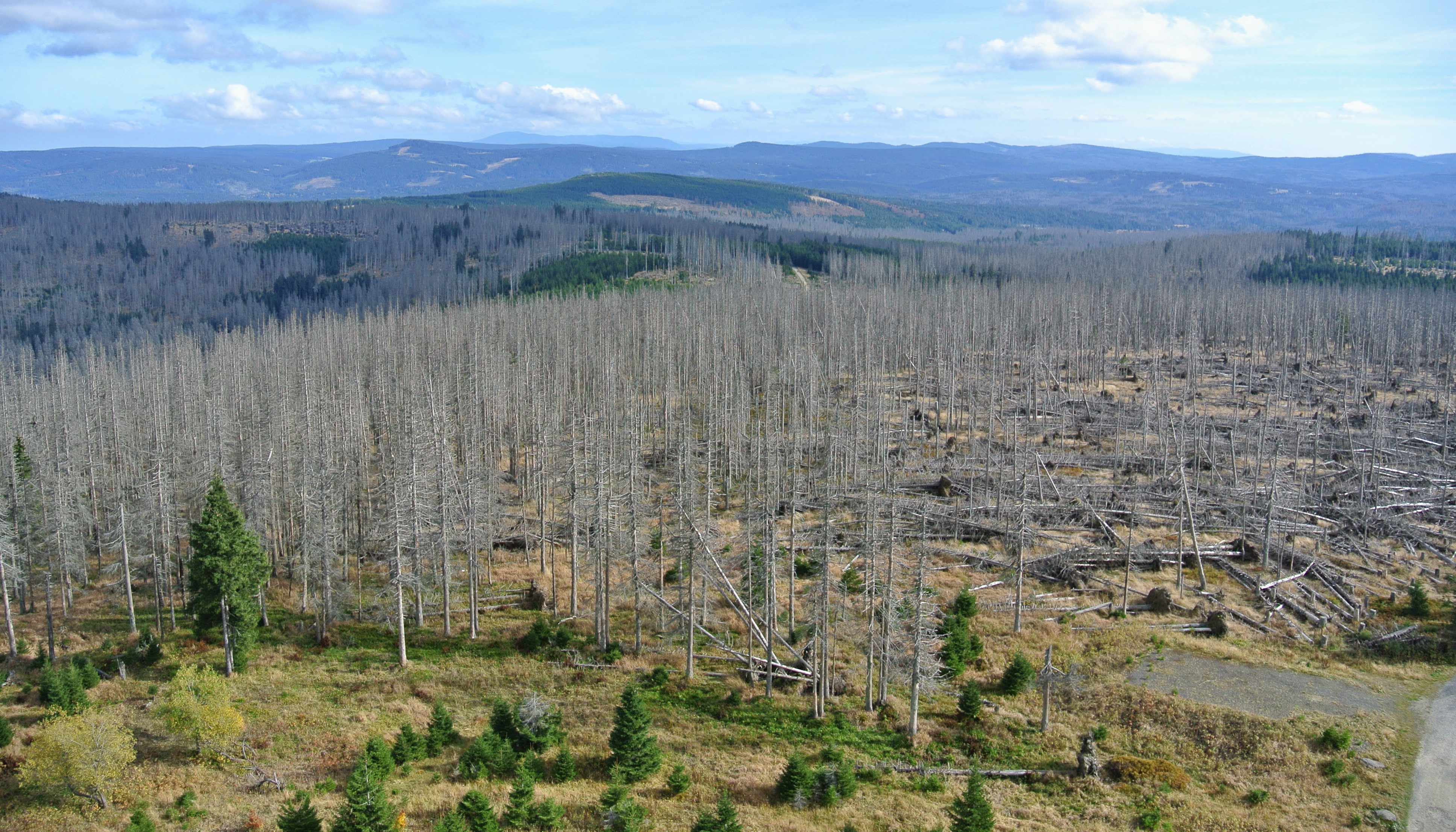 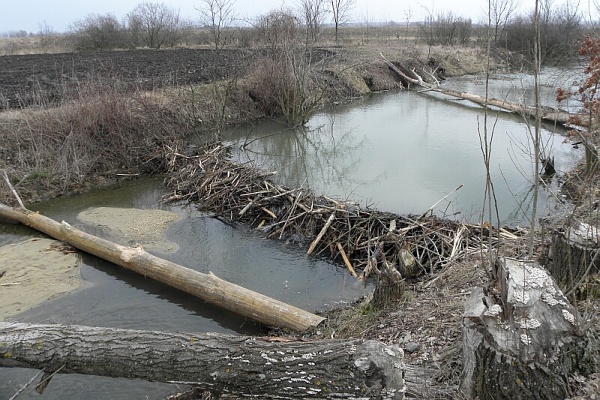 Indikace (historie krajiny, deštníkové druhy apod.)
Děkuji za pozornost